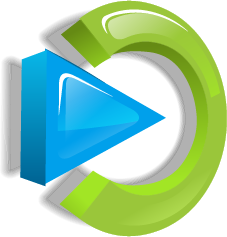 Margarete Lazzaris 
Kleis
SISTec – Sistema Nacional de Informação da Educação Profissional e Tecnológica
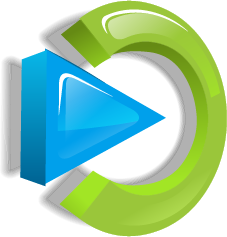 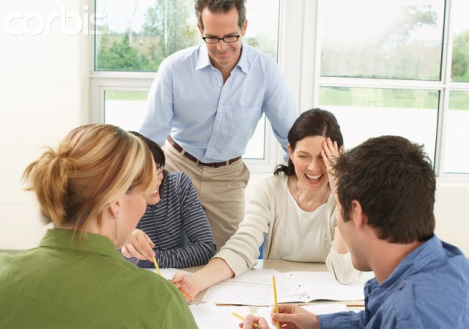 Todas as unidades de ensino, públicas ou particulares, credenciadas, que ofereçam cursos técnicos de nível médio terão seus dados registrados e classificarão se são presenciais ou na modalidade a distância.
http://sistec.mec.gov.br/consultapublicaunidadeensino
EaD?
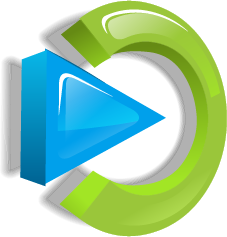 Resolução nº 04/99 do CNE que instituiu as diretrizes curriculares nacionais para a educação profissional de nível técnico. 
 Art. 13. O MEC organizará cadastro nacional de cursos de educação profissional de nível técnico para registro e divulgação em âmbito nacional. 
Parágrafo único - Os planos de curso aprovados pelos órgãos competentes dos respectivos sistemas de ensino serão por estes inseridos no cadastro nacional de cursos de educação profissional de nível técnico.
EaD?
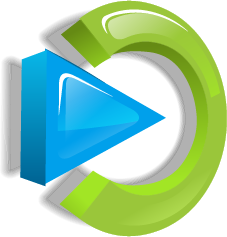 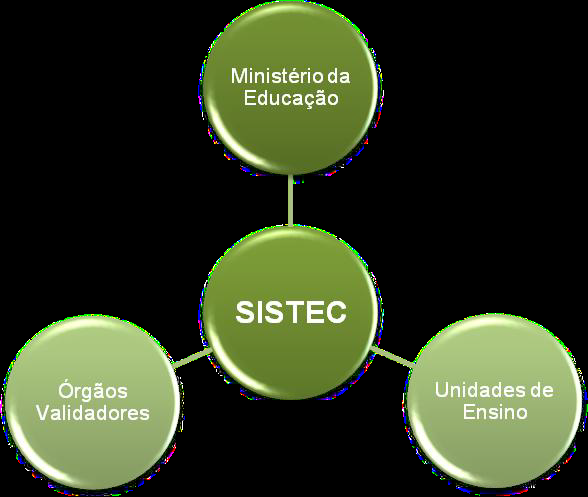 Atores responsáveis
Fonte: Priscilla Bessa Castilho
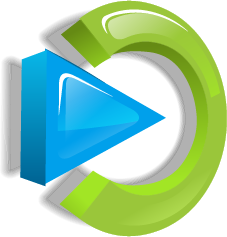 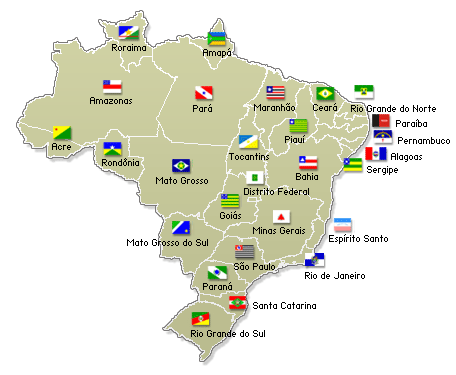 Página de consulta das escolas e cursos técnicos regulares no Brasil por municípios (Portal SISTEC, 2012)
[Speaker Notes: - Mito. Estes
são os casos em que o docente baseia o curso totalmente no material de
apoio, deixando os alunos à mercê de sua sorte e, geralmente, atribuindo o
fracasso à falta de habilidade do aluno, e não à falta de mediação do docente.

- Mito. As estatísticas
sobre custos de cursos a distância, com qualidade, mostram que eles são
iguais ou mais caros que os cursos presenciais, pois necessitam uma
preparação anterior maior (tanto em termos tecnológicos, quanto estrutura equipe de desenvolvimento e acompanhamento dos cursos) – por isso que geralmente a implantação da EaD se dá para um volume grande de alunos, é o escalonamento que faz o investimento ser lucrativo. 
 
- Atenção. docente se empolga com as animações
permitidas por alguns aplicativos, por exemplo, e o resultado é um material com
tantos “efeitos especiais” que o aluno perde a essência do conteúdo.]
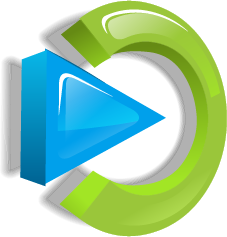 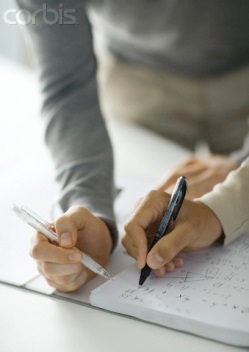 Rede e-Tec Brasil que é um programa do Governo Federal que visa a oferta de educação profissional e tecnológica na modalidade à distância em regime de colaboração com os demais sistemas de ensino ministrados por instituições públicas. 
Esse programa foi instituído pelo Decreto nº 7.589, de 26/10/2011 e tem por finalidade expandir, ampliar e democratizar nacionalmente a oferta da educação profissional por meio da educação a distância.
EaD?
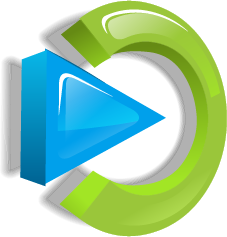 O gerenciamento desse programa no SISTEC permite realizar o mapeamento de oferta dos polos de apoio presencial em toda a região do país facilitando o acesso de informação sobre cursos a distância. 
De acordo com o sistema, existem, atualmente, 907 polos nas várias regiões do país. É possível, ainda verificar em que região, estado e município esses polos estão em funcionamento, bem como os seus dados cadastrais. 

Fonte: Priscilla Bessa Castilho 2012
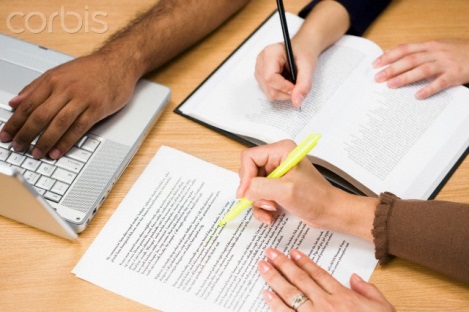 Polos
[Speaker Notes: - Colaboradores em empresas neste contexto se tornam professores passam de detentores do conhecimento para mediadores e contam com a participação de outros profissionais para isto. Professores passam de dete, Geralmente o tutor a distância é um professor auxiliar do professor proponente do conteúdo da disciplina, àquele cabendo acompanhar o andamento dos alunos e fomentar discussões de aprofundamento do conteúdo proposto. O tutor presencial exerce a tutela sobre o aluno, mediando seu contato com o professor ou tutor a distância, identificando sua dificuldade, para fazer o devido encaminhamento, juntamente com o coordenador do pólo.
 
- Este entendimento é importante por parte dos coordenadores de curso, e gerencia para haver harmonia e qualidade no trabalho realizado, visando a aprendizagem efetiva.]
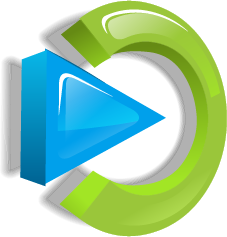 2012

Total de unidades de ensino cadastradas: 	6.556
 	
Unidades de ensino exclusivamente FIC: 	983 
	
Unidades de ensino - cursos técnicos: 	           5.573
2012

Unidades de ensino - Rede municipal pública:                          28

Unidades de ensino - Rede municipal privada:                          10
                         
Unidades de ensino - Rede estadual/distrital pública:           1.841

Unidades de ensino - Rede estadual/distrital privada:           3.152

Unidades de ensino - Rede federal:                                           455

Unidades de ensino - Sistema S:                                            1.061

Unidades de ensino - Militar:                                                          9
[Speaker Notes: - Há cerca de cinco anos, ver alunos usando celulares nas salas de aula era motivo de debate e revolta entre professores. Já hoje, com o crescimento do acesso a esses dispositivos e o aumento da capacidade de conexão móvel, a realidade é outra.]
Alunos de cursos técnicos: 	         2.475.782 	

Alunos - Rede municipal pública: 	   8.330

Alunos - Rede estadual/distrital pública: 	606.124 	
Alunos - Rede estadual/distrital privada: 	863.866 	
Alunos - Rede federal: 	                           501.825 	
Alunos - Sistema S: 	                           488.994 	
Alunos - Militar: 	                                            6.643 	
Fonte: Portal SISTEC (portal.mec.gov.br/sistec). Dados extraídos em 23 de set 2012.
Número de alunos
[Speaker Notes: - Independente da idade – este é o perfil do novo professor. As redes sociais tem contribuído para que os educadores se familiarizem com ferramentas de chats, compartilhamentos de imagens em um ambiente digital.]
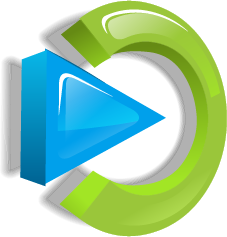 Cursos Técnicos com mais matrículas em 2009 no Brasil

Classificação                          Curso Técnico                               Percentagem

1                             Técnico em Enfermagem                                   14,68%

2                               Técnico em Informática                                     8,15%

3                     Técnico em Segurança do Trabalho                           7,19%

4                            Técnico em Administração                                   5,13%

                            Técnico em Mecânica                                       3,90% 


Fonte: Portal SISTEC (portal.mec.gov.br/sistec). Dados extraídos em 23 de set 2012.
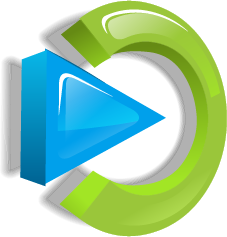 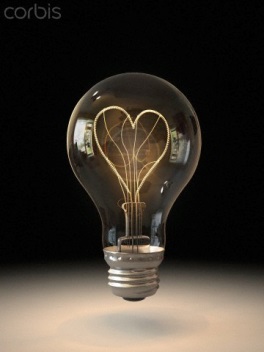 http://sitesistec.mec.gov.br
Relatório
/images/arquivos/pdf/cursos_tcnicos_no_brasil_e_estados.ttulo.pdf
[Speaker Notes: /images/arquivos/pdf/cursos_tcnicos_no_brasil_e_estados.ttulo.pdf]
Obrigada!
www.delinea.com.br
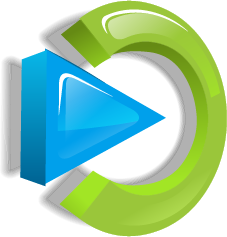 margarete@delinea.com.br